В мире слов. Синонимы.
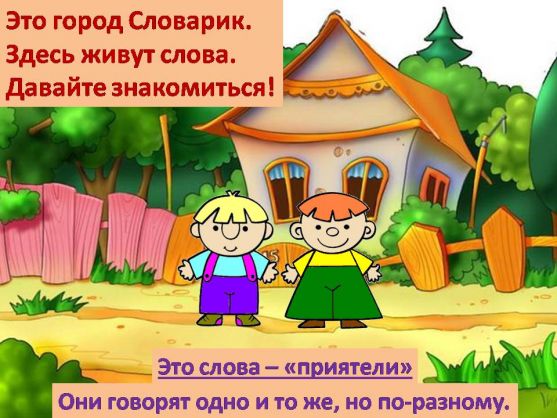 Игры и упражнения по обогащению словаря синонимами:1."Найдите слова-приятели в стихотворении, пословице, загадке"
2."Подумайте и ответьте"
3."Выберите из предложенных слов слова-приятели"
4."Послушайте стихотворение и замените последнее слово в нём словом-приятелем"
7. "Найдите лишнее слово"
Педагог называет несколько слов, а дети должны найти лишнее, т. е. слово, которое не подходит к другим по смыслу. Примерный набор слов:
Храбрый, звонкий, смелый, отважный.
Умный, большой, громадный, крупный.
Горячий, раскаленный, тяжелый, жаркий.
В каждом случае ребенок объясняет свой выбор.